Low latency streaming capability for game applications
Date: 2019-03-12
Slide 1
Introduction
RTA TIG walked through low latency applications
Game is a primary application of RTA
At this point in time, most of the game application focus on command transmission between game client and game server [1][2]
However there are growing interest in “Video streaming for games” in the game industry [3]
This presentation explains what the “Video streaming for games” is and expected KPI for the application
Slide 2
Recap: Real-time mobile gaming [1], [4]
Abstract model of the Real-time Mobile Gaming is as follows:
Game server generate commands to Game Client
Game Client renders picture based on the commands from the Game Server
Game Client sends back commands from the game user to the Game Sever
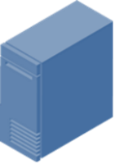 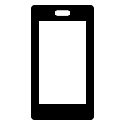 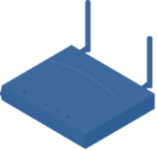 Internet
Game Server
AP
Game Client
Slide 3
Recap: Real-time mobile gaming [1], [3]
Abstract model of the Real-time Mobile Gaming is as follows:
Total Bandwidth: 100kbps~1Mbps
E2E latency: < 100msec
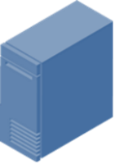 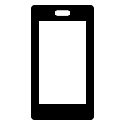 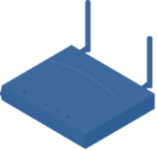 Latency: < 10msec
Internet
Game Server
AP
Game Client
Latency: < 10msec
Slide 4
Cloud stream gaming
This is a variant of the cloud gaming
Game console itself is located on the cloud (Game Server), and the video pictures are streamed to Game Clients
Currently requires >5Mbps @720p HD with compression
Requirements for 802.11 should consider higher quality video and eventual migration to UHD
Required forward link bandwidth > 160Mbps [4]
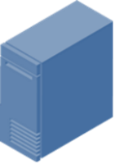 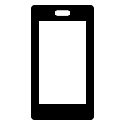 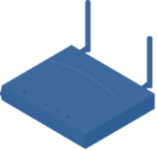 Internet
Game Server
AP
Game Client
Slide 5
Cloud stream gaming
This is a variant of the cloud gaming
Game console itself is located on the cloud (Game Server), and the video pictures are streamed to Game Clients
Currently requires >5Mbps @720p HD with compression
Requirements for 802.11 should consider higher quality video and eventual migration to UHD
Required forward link bandwidth > 160Mbps [4]
Bandwidth: >160Mbps
E2E latency: < 100msec
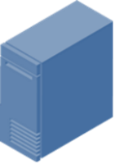 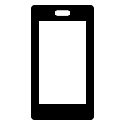 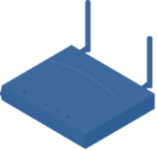 Latency: < 10msec
Internet
Game Server
AP
Game Client
Latency: < 10msec
Slide 6
Remote play gaming
This is another type of wireless gaming, variant of the cloud streaming leveraging video streaming
Remote game console hosts the game and contents are streamed to Game Clients
Currently requires >5Mbps @720p HD
Requirements for 802.11 should consider higher quality video and eventual migration to UHD
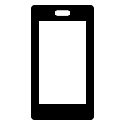 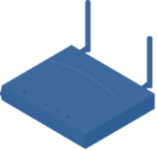 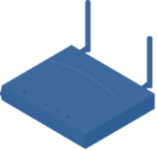 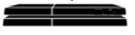 Internet
Game Console
AP
Game Client
AP
Slide 7
Remote play gaming
This is another type of wireless gaming, variant of the cloud streaming leveraging video streaming
Remote game console hosts the game and contents are streamed to Game Clients
Currently requires >5Mbps @720p HD
Requirements for 802.11 should consider higher quality video and eventual migration to UHD
Bandwidth: >160Mbps
E2E Latency: < 100msec
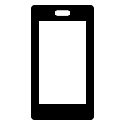 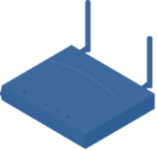 Latency: < 10msec
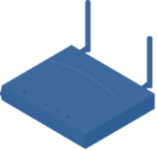 Latency: < 10msec
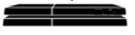 Internet
Game Console
AP
Game Client
AP
Latency: < 10msec
Latency: < 10msec
Bandwidth: ~100kbps
E2E Latency: < 100msec
Slide 8
Summary
Some gaming application uses video streaming when delivering picture to the client
These gaming application have similar requirement to what are described in [1] and [2], in terms of latency, data flow rate, and frame loss ratio on reverse link
These gaming application requires higher bandwidth on forward link reaching several hundreds of Mbps, as it uses streaming which also requires low latency capability
Slide 9
Strawpoll (1)
Do you think it is reasonable for EHT to consider streaming game as a part of the target use case?
Yes: 
No: 
Abstain:
Slide 10
References
[1] 11-18/1234r0, “Real-time Mobile Game vs Wi-Fi,” Kate Meng
[2] 11-18/1449r0, “Real-time Console Game Network Profile,” Karthik Iyer, et. al.
[3] 11-19/111r0, “Additional game use case over WLAN,” Kazuyuki Sakoda, et.al.
[4] 11-18/2009rx, “IEEE 802.11 Real Time Applications TIG Report,” Kate Meng
Slide 11